MarkeTrak Training
Antitrust Admonition
To avoid raising concerns about antitrust liability, participants in ERCOT activities should refrain from proposing any action or measure that would exceed ERCOT’s authority under federal or state law. For additional information, stakeholders should consult the Statement of Position on Antitrust Issues for Members of ERCOT Committees, Subcommittees, and Working Groups, which is posted on the ERCOT website.1
2
What is MarkeTrak?
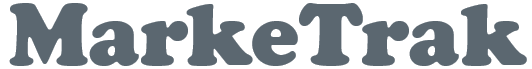 A web-based database application used to track and manage ERCOT Retail Market data discrepancies
The ERCOT Retail Market Issue Resolution System used by CRs, TDSPs, and ERCOT to initiate, communicate, and resolve issues
Discovery, visibility, tracking, historical reporting, and status of issues
Available to ERCOT market participants with a current Digital Certificate and the MarkeTrak role
3
What is MarkeTrak?
There are two primary MarkeTrak issue types
Day to Day 
( D2D )
Data Extract Variances 
( DEVs )
An issue that can be resolved with a transaction
For example: syncing transaction status in ERCOT system with TDSP and CR systems (Completed to Cancelled)
An issue that cannot be resolved with a transaction
For example: inserting a Service History Row (for the 727 extract)
Represents 99% of MTs submitted
Represents 1% of MTs submitted
4
MarkeTrak Subtypes
There are several issue types including:
5
MarkeTrak Historical Volumes
RMGRR139 removed ERCOT’s one-day Evaluation Window eliminating the need for the Cancel W/ Approval MT (effective Dec 2017)
The IAS family of MarkeTraks (IAG, IAL, & RESC) make up ~49% of MarkeTrak overall volume.
6
MarkeTrak Training Objectives
This training covers the following topics:
General MarkeTrak Navigation
Administrator Functionality
Email Notification
ListServes
Missing Enrollments
Usage & Billing
Switch Holds
Siebel Changes
DEV LSE/Non LSE
Bulk Insert
Additional D2D Subtypes
Other Subtype
Inadvertent Gains
Rescission
IAG Walkthrough
Verification Process
Best Practices
Reporting
Background/GUI Reporting
7
MarkeTrak Online Training
MarkeTrak online training is available on www.ercot.com and includes the following modules:
MarkeTrak Overview 
Inadvertent Gain/Loss
Cancel With/Without Approval
Switch Hold Removal
Data Extract Variance (DEV) LSE Subtypes
Email Functionality
Usage/Billing Disputes
Additional Day to Day Subtypes
Bulk Insert
Admin Functionality
Data Extract Variance (DEV) Non-LSE Subtypes
Reporting
8